Jahreshauptversammlung 2025
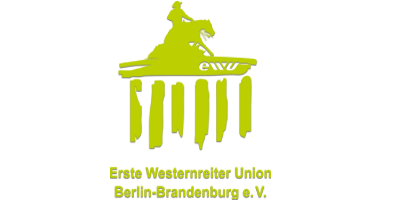 Tagesordnung
1. Begrüßung

2. Feststellung der fristgerechten Einladung und Beschlussfähigkeit
Tagesordnung
Wahlen erfolgen durch Handzeichen, auf Antrag von einem Drittel der anwesenden Mitglieder durch Stimmzettel (geheim).


3. Wahl der Protokollführerin/des Protokollführers

4. Wahl der Wahlleiterin/des Wahlleiters
5. Trainer for Future
Gastbeitrag Martin Otremba
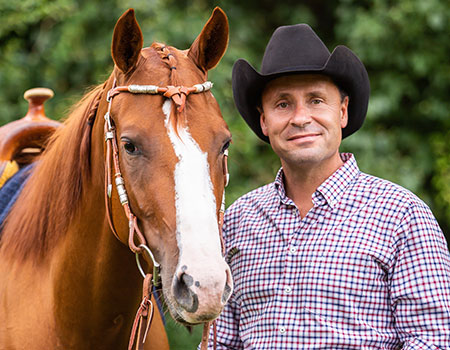 6. Tätigkeitsbericht - 1. und 2. Vorsitzende
Teilnahme Frühjahrstagung  09.-10.03.2024
Ummeldungen Notar
Mitgliederbetreuung
6 Vorstandssitzungen davon 5 online
Teilnahme Länderratssitzungen
Sponsorengewinnung und Betreuung, Kontakt zu anderen Verbänden
Vorbereitung Jahreshauptversammlung 2025
Vorbereitung der Satzungsänderung
…und vieles mehr…
6. Tätigkeitsbericht - 1. und 2. Vorsitzende
Wichtiges aus LR und Präsidium

Änderungen für 3 jährig geshowte Jungpferde auf LM
Der LK 3 Award enthält ab 2025 nur noch: RR, TH, WHS.
LK 3 Award und HighPrice Disziplin 2025 ist Ranch Riding.
Freestyle Ranch Riding Cup auf der GO, Videobewerbung bis 01.07.2025
6. Tätigkeitsbericht - 1. und 2. Vorsitzende
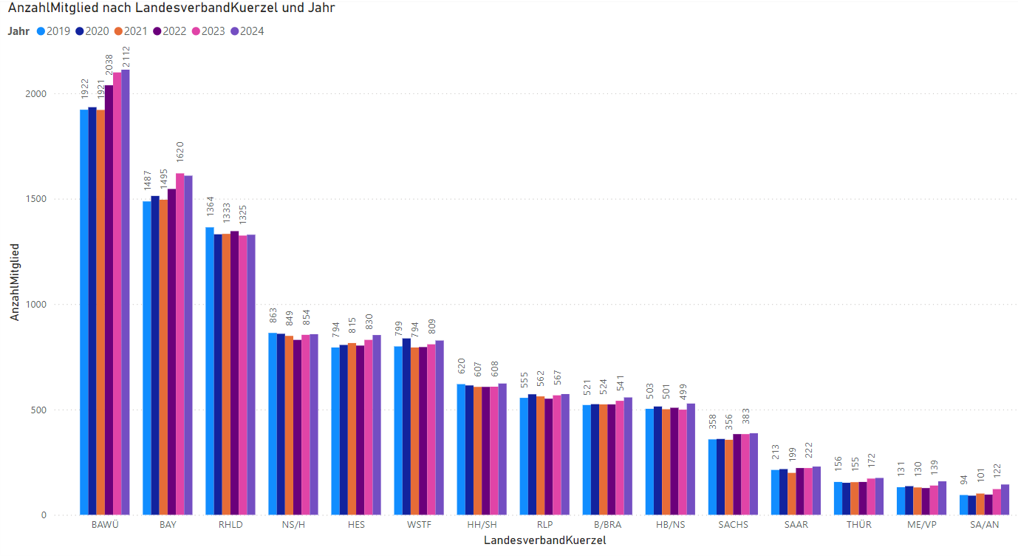 6. Tätigkeitsbericht - 4. Vorsitzende (Jugend)
Herbsttagung

Mitgliederzahlen weiterhin positiv
Bericht zur GO 2024 und Ausblick auf die GO 2025
Änderungen APO
Einführung Digital Scoring Systems bis spätestens zur GO 2025
Durch eine finanziell gute Situation der Bundes-EWU kommt es in 2025 wieder zu einer Sonderausschüttung von 4.000 € für jeden Landesverband
Regelbuchanträge/-änderungen
Kompletter Bericht am 19.11.2024 auf ewu-bund.com veröffentlicht
6. Tätigkeitsbericht – 4. Vorsitzende - Jugend
Jahresrückblick 2024

Jugendwartetreffen am 23.04.2024, Thema Bundesjugendcamp in Kreuth, German Open, Förderchecks- und Kostenerstattungen für die Jugendlichen der Landesverbände (insges. 10.000€!) 
Umfangreiches Kinder- und Jugendprogramm auf der Landesmeisterschaft 2024 durch Katti Sieben-Ritz´s Hippolini-Reitschule auf der AirbaseRanch (danke Katti!)
Jugendcamp auf dem Landgut Schönwalde vom 23.-25.08.2024
9
6. Tätigkeitsbericht - Pressewartin
- Pflege der Homepage/Facebook/Instagram
- Protokollführung
- Mitgliederbetreuung
6. Tätigkeitsbericht - Breitensportbeauftragte
2024: 
Erwachsenencamp Gut Sputendorf
Kalender auf der Homepage/ Insta/ Facebook
2025: bisher: Hufkurs next: 
Fütterung
Mentalcoaching mit Pferd
Giftpflanzenseminar
Erwachsenencamp
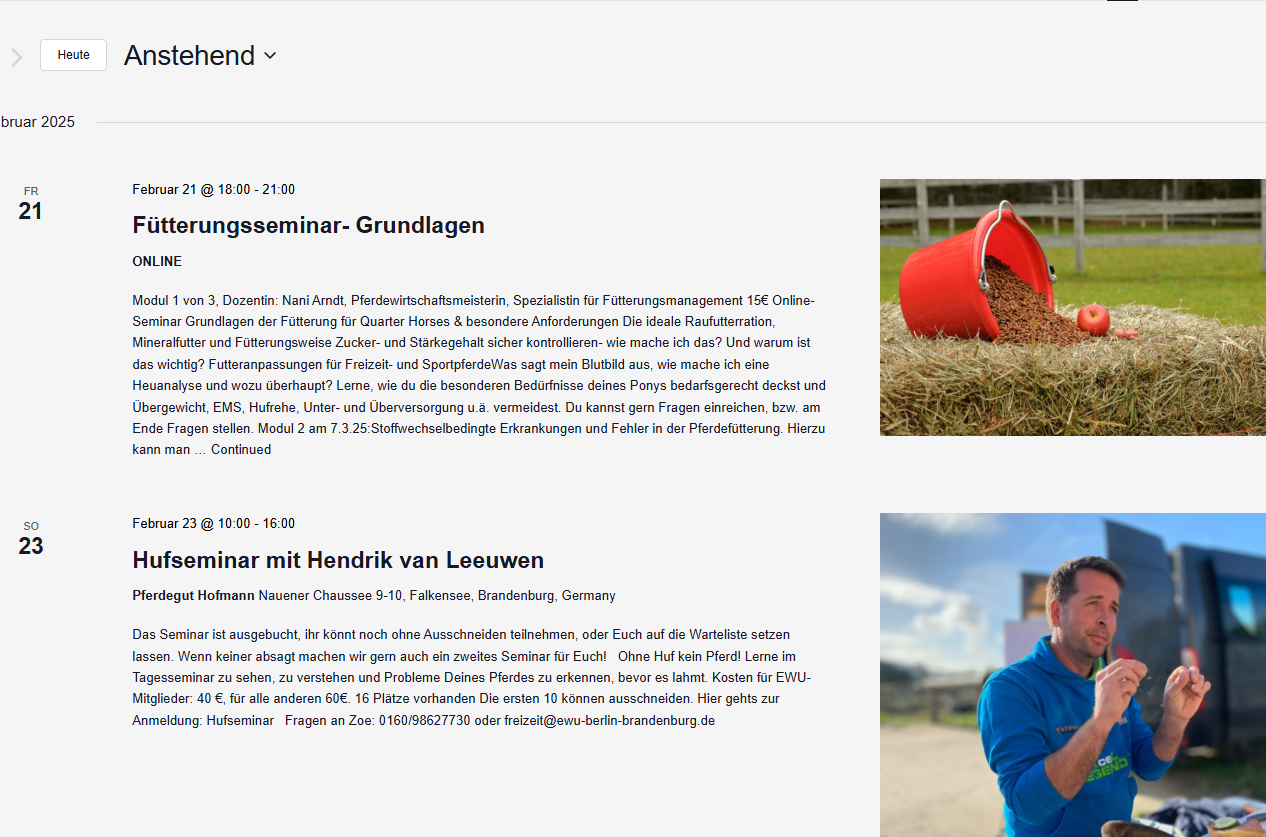 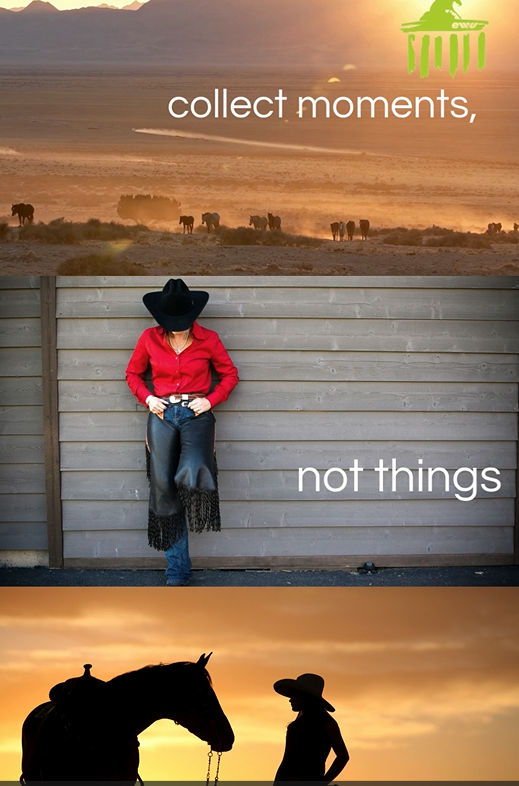 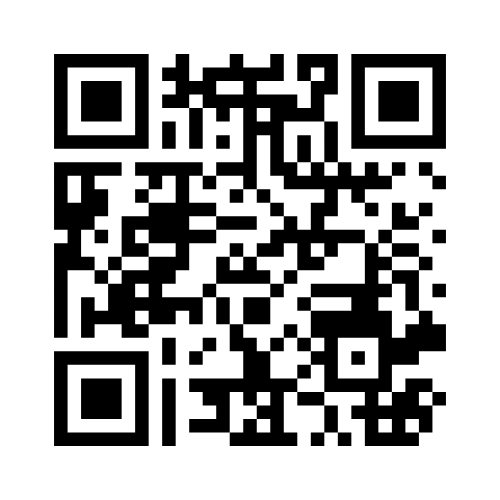 Um mich zu informieren, nutze ich hauptsächlich:
Instagram

Facebook
Hompepage
Ich möchte einen Newsletter bei neuen Terminen
12
6. Tätigkeitsbericht - Turnierwart
2024 in Summe: 7 Turniere
4x C-Turniere
2x AQC-Turnier
1x Landesmeisterschaft 

5x Veranstalter: 




Herzlichen Dank für die Durchführung und Organisation dieser Turniere!
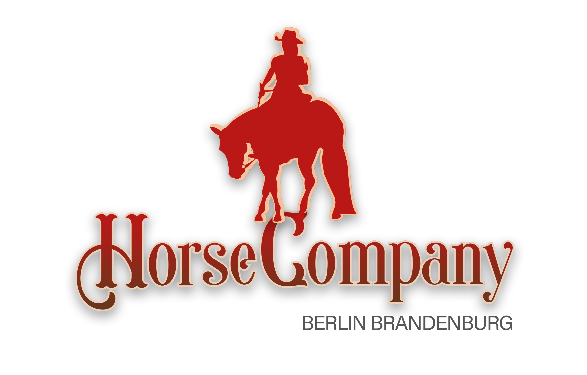 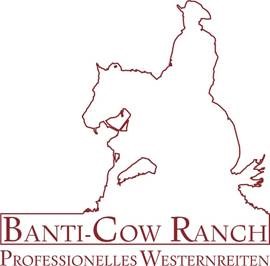 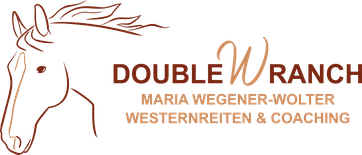 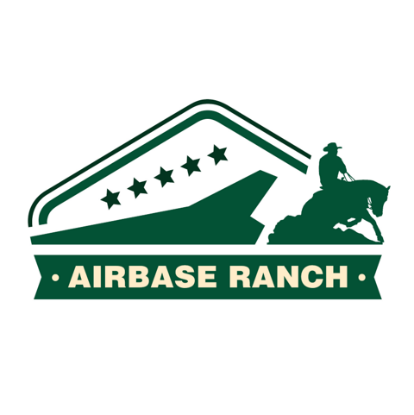 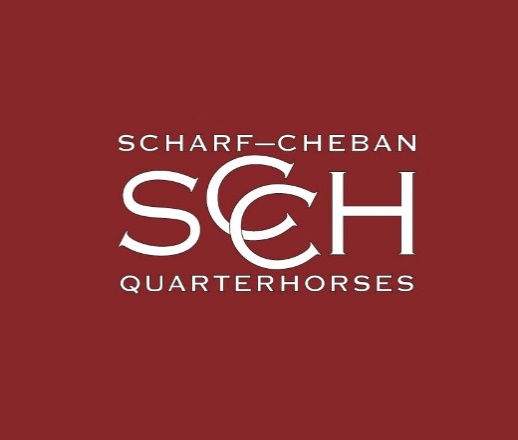 6. Tätigkeitsbericht - Turnierwart
Die Turniere in Zahlen:
In Summe hatten wir 7 Turnieren mit 841 (2023: 953) Nennungen
6. Tätigkeitsbericht - Turnierwart
Die Nennungen teilten sich folgendermaßen auf die Leistungsklassen auf:
6. Tätigkeitsbericht - Turnierwart
2023                                2024 = - 112 Nennungen
Veränderung
Leistungsklasse B
Leistungsklasse A
6. Tätigkeitsbericht - Turnierwart
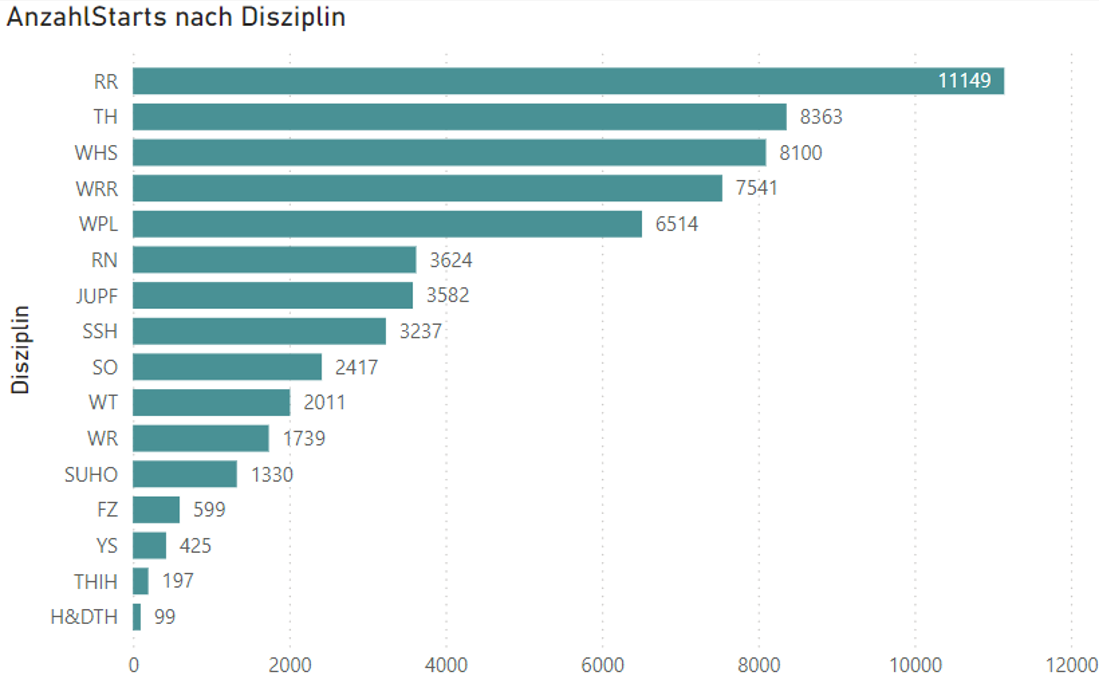 Anzahl der Startspro Disziplin (Gesamt EWU)
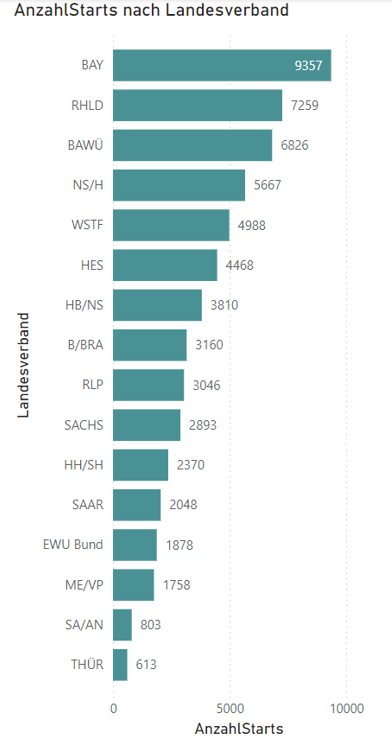 6. Tätigkeitsbericht - Turnierwart
Anzahl der Startspro LV(Gesamt EWU)
6. Tätigkeitsbericht - Turnierwart
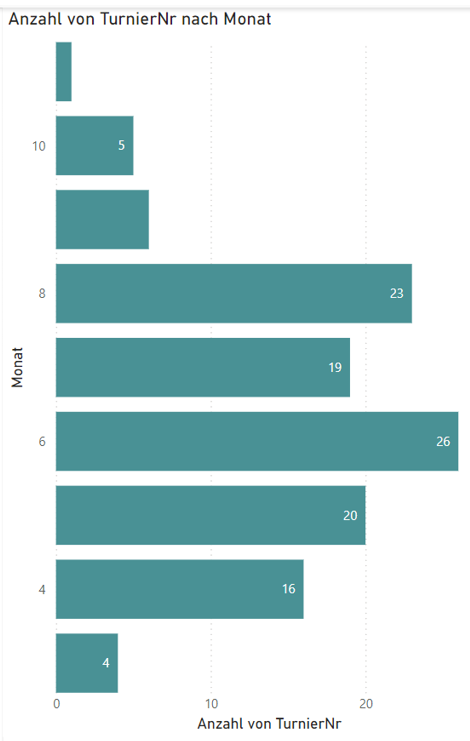 Anzahl der Turnierepro Landesverband(Gesamt EWU)
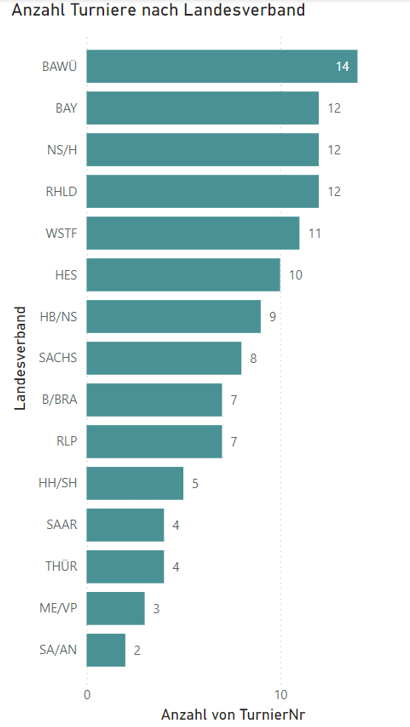 November
Oktober
September
August
Juli
Juni
Mai
April
März
6. Tätigkeitsbericht - Kader
Interessenbekundung
- zahlreiche Bewerbungen

Kadersichtungslehrgang:  
- im Juni mit Carmen Voigtland
- freie Plätze für Perspektivjugendliche
- lehrreicher und vielseitiger Unterricht

Wir danken der Horsecompany in Birkholz für das zur Verfügung stellen der Anlage und der Ferienwohnung.
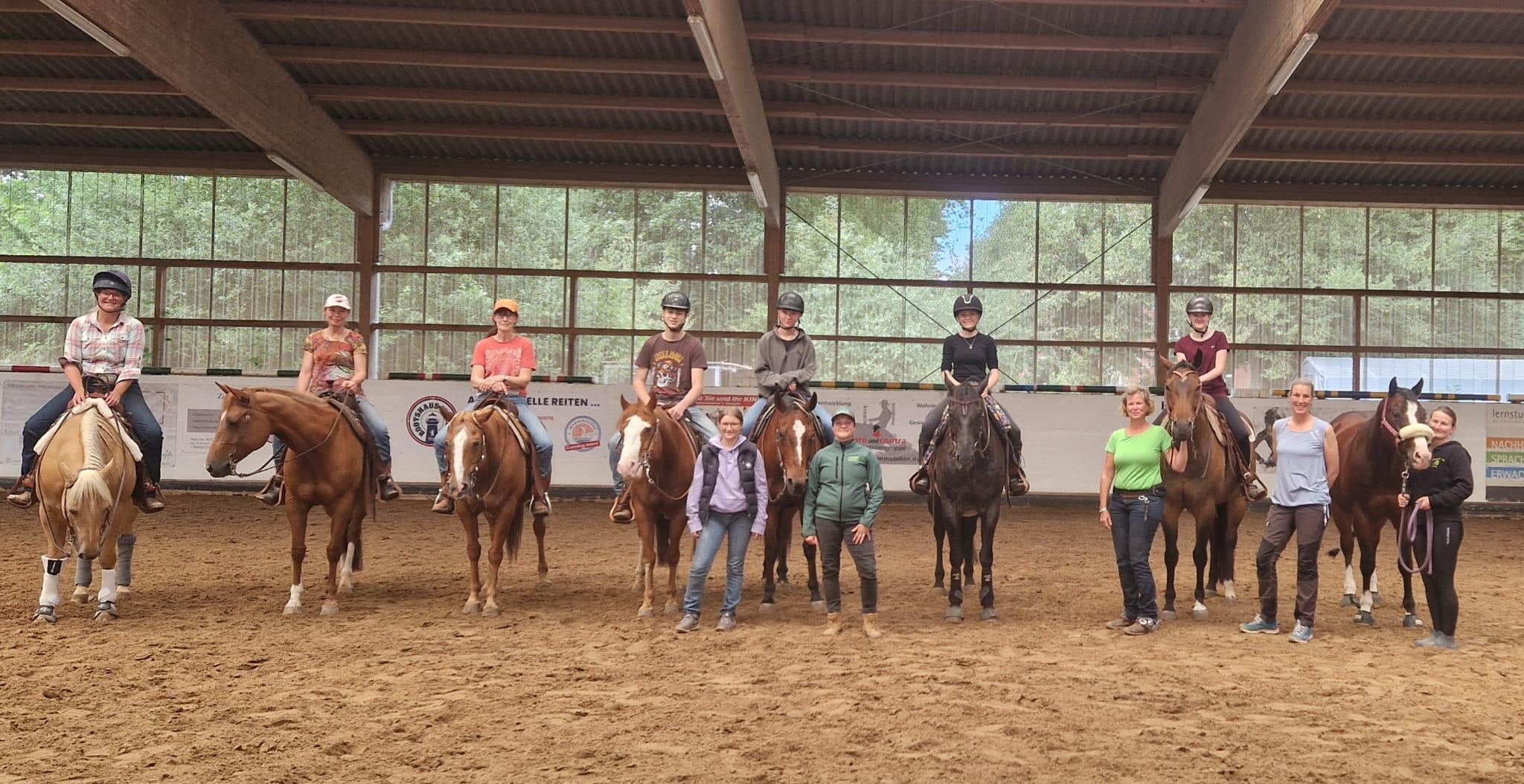 6. Tätigkeitsbericht - Kader
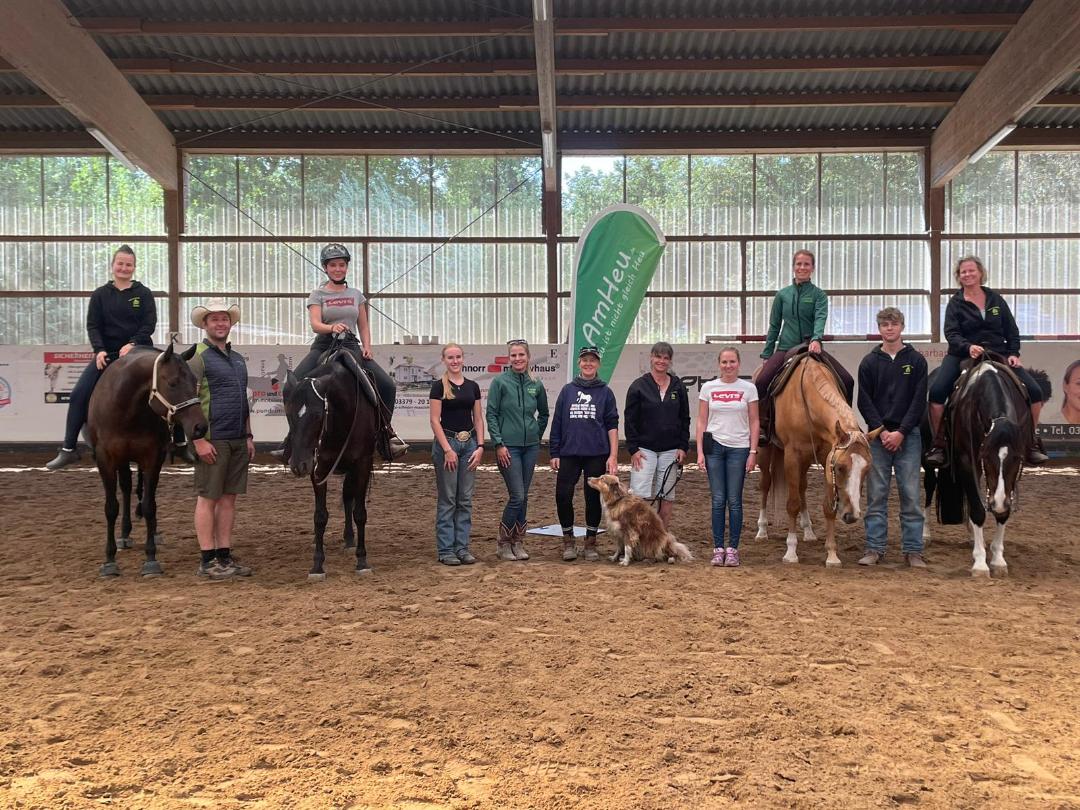 Kadertraining:  
- mit Constanze Boldt
freie Plätze für LK3 Award 
   Gewinner
Optimale Vorbereitung mit 
    Patterntraining



Wir danken der Horsecompany in Birkholz für das zur Verfügung stellen der Anlage und der Ferienwohnung.
6. Tätigkeitsbericht - Kader
GERMAN OPEN 2024	

Gemischter Kader aus Jugendlichen 
und Erwachsenen

5. Platz

Danke an das gesamte Team!
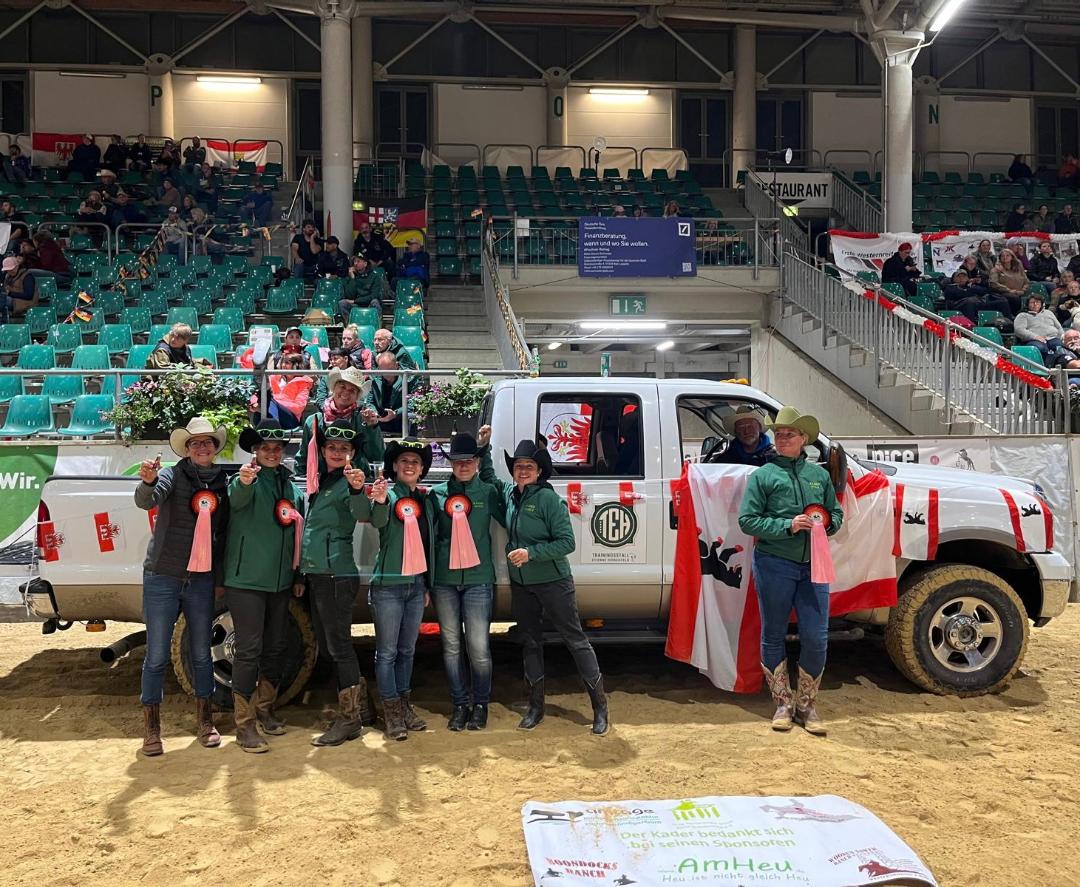 6. Tätigkeitsbericht – 3. Vorsitzende (Kasse)
Anfangsbestand 01.01.2024		31.396,56 €		

Einnahmen					27.052,50 €

Ausgaben					26.504,48 €

Endbestand 31.12.2024			31.944,58 €
6. Tätigkeitsbericht – 3. Vorsitzende (Kasse)
Einnahmen

Mitgliedsbeiträge			15.597,50 €
Zuschuss BundesEWU		  4.000,00 €
Sponsoring/Spenden		  3.000,00 €
Zuschuss Jugendarbeit		     500,00 €
Teilnahmegeb. Breitensport	  2.735,00 € (für 2025)
Teilnahmegeb. J-Camp		  1.220,00 €
6. Tätigkeitsbericht – 3. Vorsitzende (Kasse)
Ausgaben

Landessportbund			500,00 €
Homepage				381,54 €
Büro/Porto				165,87 €
Versicherung				    0,00 €
6. Tätigkeitsbericht – 3. Vorsitzende (Kasse)
Ausgaben

Landesmeisterschaft		6.435,13 €
German Open				1.245,32 €
Jugendarbeit				4.426,71 €
Kader					2.918,55 €
Kurszuschüsse				2.497,50 €
6. Tätigkeitsbericht – 3. Vorsitzende (Kasse)
Ausgaben

Jacken/Westen			2.432,37 €
Reisekosten				1.848,54 €
Kontoführung				   181,45 €
Gebühren Notar/AG		   129,03 €
Sonstiges					   348,98 €
6. Tätigkeitsbericht – 3. Vorsitzende (Kasse)
Ausgaben

Trophy					   870,49 €
Turnierzuschüsse			1.400,00 €
Zuschuss E-Camp			   500,00 €
Merchandising			     70,00 €
Ehrungen usw.			   153,00 €
7. Bericht der Kassenprüferinnen
Bericht zur Kassenprüfung vom 14.02.2025 der Kassenprüferinnen Stefani Berend und Cornelia Berthold



Entlastung des Vorstandes
8. Finanzplan 2025
Einnahmen

Mitgliedsbeiträge			15.500,00 €
Zuschuss Bundes EWU		  4.000,00 €
Sponsoring/Spenden		  2.500,00 €
8. Finanzplan 2025
Einnahmen

Teilnahmegebühren	Breitensport	       0,00 €
Zuschuss Breitensport		     	1.000,00 €
Teilnahmegebühren Jugend		2.200,00 €
Zuschuss Jugendarbeit		    	   500,00 €
8. Finanzplan 2025
Ausgaben

Landessportbund			500,00 €
Homepage				400,00 €
Google Workspace			400,00 €
Büro/Porto				200,00 €
Versicherung				350,00 €
8. Finanzplan 2025
Ausgaben

Landesmeisterschaft		6.000,00 €
German Open				1.500,00 €
Jugendarbeit				4.500,00 €
Kader					3.000,00 €
Jacken/Westen			2.500,00 €
8. Finanzplan 2025
Ausgaben

Trophy					1.000,00 €
Turnierzuschüsse			1.200,00 €
Reisekosten				1.850,00 €
Ehrungen etc.				   400,00 €
8. Finanzplan 2025
Ausgaben

Breitensport				5.700,00 €
Kontoführung				   200,00 €
Gebühren Notar, Amtsg.	   150,00 €
Sonstiges					   150,00 €
8. Finanzplan 2025
Anfangsbestand 01.01.2025		32.944,58 € 		

Einnahmen					25.700,00 €

Ausgaben					30.000,00 €

Endbestand 31.12.2025			28.644,58 €
9. Satzungsänderung
Satzung der EWU Berlin-Brandenburg e.V. 
- geänderte Fassung vom 28.02.2025 - 
 
§ 1 Name, Rechtsform und Sitz des Vereins 
Der Verein führt den Namen Erste Westernreiter Union Berlin-Brandenburg e.V. (Kurzform: EWU Berlin-Brandenburg e.V.). 
 
Er hat seinen Sitz in 16835 Herzberg (Mark) am Wohnort der/des 1. Vorsitzenden und ist in das Vereinsregister des zuständigen Amtsgerichtes einzutragen.
9. Satzungsänderung
§ 3 Erwerb der Mitgliedschaft und Mitgliederarten 

4.1.3 Kooperative Mitglieder: Juristische Personen, die keine natürlichen Personen sind, können ausschließlich kooperative Mitglieder werden. 
 
4.1.4 Bestimmungen über Familienmitglieder, Ehrenmitglieder und andere, besondere Ermäßigungen richten sich nach der Beitragsordnung der Ersten Westernreiter Union Deutschland e.V.
9. Satzungsänderung
4.2.3 Kooperative Mitglieder besitzen kein Wahlrecht.
 
4.2.4 Das aktive Stimm- und Wahlrecht können bei Versammlungen nur persönlich anwesende Mitglieder ausüben. Stimmenübertragung ist nicht zulässig. Bei Nichtanwesenheit kann ein/ e Bewerber*in um ein Amt seine Bereitschaft, sich zur Wahl zu stellen, schriftlich erklären, wobei auch die Annahme der Wahl zu erklären ist.
9. Satzungsänderung
§ 3b Mitgliedsbeiträge 
1. Die Mitglieder zahlen eine Aufnahmegebühr sowie einen Jahresmitgliedsbeitrag, der in der Höhe von der Mitgliederversammlung der EWU-Berlin-Brandenburg e. V. festgelegt und in der Beitrags- und Gebührenordnung festgehalten ist. Kooperative Mitglieder zahlen keinen Mitgliedsbeitrag.
9. Satzungsänderung
§ 7 Mitgliederversammlung 

7. Aufgaben der Mitgliederversammlung: Die Mitgliederversammlung entscheidet über 
• die Wahl des Vorstandes gemäß § 26 BGB, die Mitglieder des Gesamtvorstandes und des Beirates 

• die Wahl von 2 Kassenprüfer*innen 
• die Wahl der Delegierten entsprechend der Delegiertenwahl-Ordnung der EWU-Deutschland e.V. 
…
9. Satzungsänderung
§ 8 Gesamtvorstand, erweiterter Vorstand und Vorstand …

2. Dem Gesamtvorstand gehören an: 
• der/ die 1. Vorsitzende • der/ die 2. Vorsitzende • der/die 3. Vorsitzende (Schwerpunkt Kasse) • der/die 4. Vorsitzende (Schwerpunkt Jugend) • der/ die Sprecher*in des Beirates, der keine weitere Position im Gesamtvorstand bekleiden darf. (Pressesprecher*in)
9. Satzungsänderung
2.1. Der Beirat soll bestehen aus: 
• Dem/ der Sprecher*in des Beirates, den der Beirat aus seiner Mitte wählt. • dem/ der *in Turnierwart*in • dem/ der Pressesprecher*in 
2.2. Alle Mitglieder des erweiterten Vorstandes können als Delegierte fungieren, sofern die gewählten Delegierten verhindert sind.
9. Satzungsänderung
b. Die Aufgabenbereiche Allgemeine Verwaltung, Repräsentation, Zusammenarbeit mit anderen Vereinen und Verbänden, und die Mitgliederbetreuung, Finanzen und Jugend verteilt der Gesamtvorstand auf die 1. bis 4. Vorsitzenden in eigener Zuständigkeit.
9. Satzungsänderung
§11 Schlussbestimmungen 

11. Die Satzung wurde geändert durch die Mitgliederversammlung vom 28.02.2025
9. Satzungsänderung
Abstimmung über die Satzungsänderungen

Hinweis: Jedes Mitglied kann verlangen, dass über jeden einzelnen Punkt der Satzungsänderung gesondert abgestimmt wird. Macht ein Mitglied von seinen Rechten Gebrauch und verlangt die gesonderte Beschlussfassung über die einzelnen zu ändernden Punkte, kann die Satzung nicht mehr insgesamt zur Abstimmung gestellt werden. Die Mitgliederversammlung hat dann über jede einzelne Regelung, die geändert werden soll, einen eigenständigen Beschluss zu fassen.
10. Wahlen
a) Pressesprecherin/Pressesprecher
b) Kaderchefin/Kaderchef
c) Beauftragte/Beauftragter Freizeit- und Breitensport
d) Beauftragte/Beauftragter für Umwelt- und Tierschutz
e) Beauftragte/Beauftragter für Ausbildungsfragen
f) Kassenprüferinnen/Kassenprüfer
g) Delegierte
11. Beratung und Beschluss
Beratung und Beschluss über die Auswahl der Schärpen für die Landesmeisterschaft
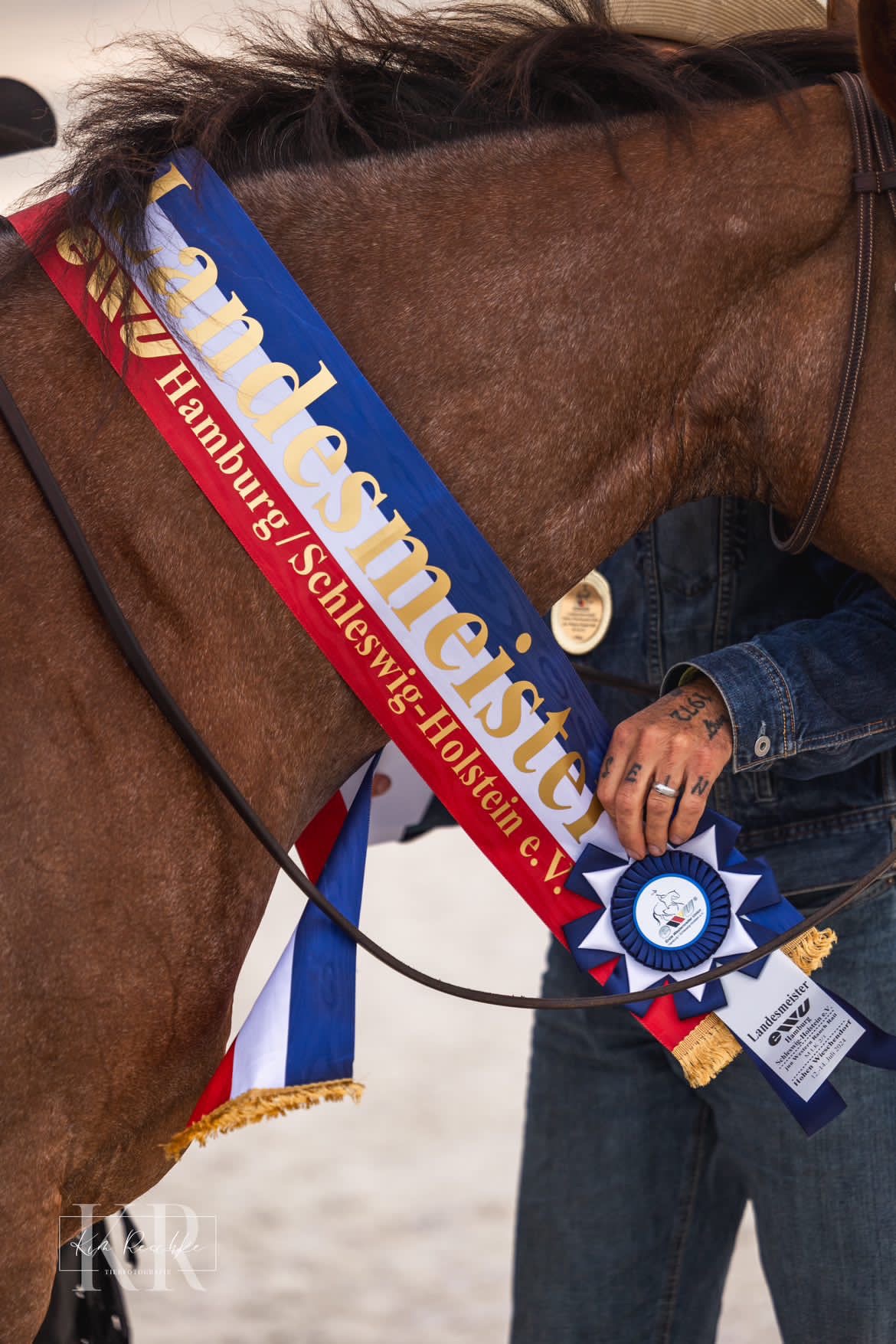 Kosten: 27,97 € x 36 Schärpen = 1.006,74 €
Vergleich 2024: 24 Schärpen kostenlos vom Landessportbund
                            12 Schärpen  294,64 €
12. Beratung und Beschluss
Beratung und Beschluss darüber, dass Vorstandsmitglieder bei EWU-Veranstaltungen als Trainer beauftragt werden können.
13. Ehrungen
Ehrenmitglied

Stefani Berend
13. Ehrungen
Silbernes Reitabzeichen

Ilka Jantzen
13. Ehrungen
Future Cup 2024

Paula Kallies
Annelie Lemanski
13. Ehrungen
Walk Trot Cup 2024

Antonia Alert
Jasmin Geißler
Smilla Seidel
13. Ehrungen
LK 3 Award

Helene Rohrberg
Silvia Hoeft
13. Ehrungen
Berlin-Brandenburg Trophy – Sponsor Cowboy Headquarters

LK1A
 
1. Platz:	Elias Ehlert auf ML Missouri Sihu
13. Ehrungen
Berlin-Brandenburg Trophy – Sponsor Cowboy Headquarters

LK1B
 
1. Platz:	Johanna Marie Lübke auf Philipp`s Magic Impulsion
13. Ehrungen
Berlin-Brandenburg Trophy – Sponsor Cowboy Headquarters

LK2A
 
1. Platz:	Ilka Jantzen auf Twisted Smart Peppy
13. Ehrungen
Berlin-Brandenburg Trophy – Sponsor Cowboy Headquarters

LK2B
 
1. Platz:	Amadeus von Hören auf El Toro Del City
1. Platz:	Emily Kirschke auf Philipp`s Magic Impulsion
13. Ehrungen
Berlin-Brandenburg Trophy – Sponsor Cowboy Headquarters

LK3A
 
1. Platz:	Jennifer Kuchinke auf Black Velvet
13. Ehrungen
Berlin-Brandenburg Trophy – Sponsor Cowboy Headquarters

LK3B
 
1. Platz:	Helene Rohrberg auf Ella
13. Ehrungen
Berlin-Brandenburg Trophy – Sponsor Cowboy Headquarters

LK4A
 
1. Platz:	Jenny Ventura auf Hickorys Lightning Cat
13. Ehrungen
Berlin-Brandenburg Trophy – Sponsor Cowboy Headquarters

LK4B
 
1. Platz:	Paula Kallies auf DC Gloryeus Diamond
13. Ehrungen
Jungpferde Trophy – Sponsor Cowboy Headquarters

4jährig	1. Platz:	Franzisca Heidenreich mit Pippa Chic Olena

5jährig	1. Platz:	Franzisca Heidenreich mit Playgun Chic Steady
13. Ehrungen
Reining Trophy – Sponsor Airbase Ranch/Trainingstall E. Hirschfeld

LK1/2		1. Platz:	Pola Anastasia Preugel

LK3/4		1. Platz:	Frank Lorenz
14. Ausblick 2025
Frühjahrstagung 29.03.-30.03.2025
Herbsttagung 14.11.-16.11.2025
Bundesjugendcamp 03.04.-06.04.2025
Bundeserwachsenencamp – Termin noch nicht veröffentlicht
Equitana Ranch Riding Cup mit Nancy Maier
14. Ausblick – 4. Vorsitzende - Jugend
Vorschau 2025
Jugendkurs mit Marina Schwank am 05. und 06.04.2025 auf der Airbase Ranch in Neuruppin 
Umfangreiches Kinder- und Jugendprogramm auf der Landesmeisterschaft 2025
Jugendcamp vom 16.-18.08.2025, Trainer Franzisca Heidenreich und Anne Gossrau
In Planung – Jugendtrainingstage ohne Übernachtung auf verschiedenen Reitanlagen
66
14. Ausblick - Turnierwart
Ausblick 2025 : folgende 6 Turniere sind vorgesehen

02.05. – 04.05.2025 C-Turnier bei HORSECOMPANY in Birkholz 

23.05. – 25.05.2025 AQC-Turnier bei HORSECOMPANY in Birkholz 

14.06. – 15.06.2025 C-Turnier auf der Double-W-Ranch in Herzberg 

28.06. – 29.06.2025 C-Turnier auf der Banti-Cow-Ranch in Bantikow 

11.07. – 13.07.2025 Landesmeisterschaft „Ride East“ auf der Airbase Ranch in Neuruppin 

08.08. – 10.08.2025 AQC-Turnier bei HORSECOMPANY in Birkholz
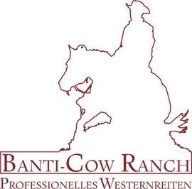 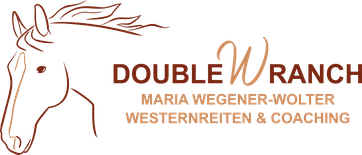 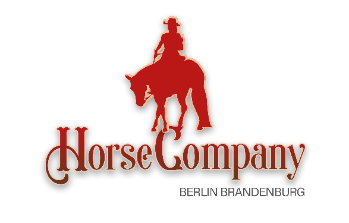 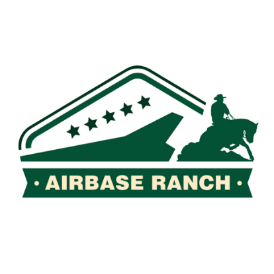 14. Ausblick 2025 - Kader
Kaderdisziplinen: 
Trail, Western Horsemanship, Western Ranch Rail, Reining, Showmanship at Halter

German Open: 19.09. - 28.09.2025
15. Sonstiges
Pferdemedaillen 2024: 20 Bronze, 12 Silber, 4 Gold
Herzlichen Glückwunsch zu den tollen Erfolgen!
15. Sonstiges
Pferdemedaillen Gold

BCR Ruf N Sparkling - Ranch Riding  
BCR Ruf N Sparkling - Reining
Luke At Zippos Witch - Showmanship At Halter
Lightning - Superhorse
15. Sonstiges
Pferdemedaillen Silber

Captain Jac Sparrow - Ranch Riding 
Puzzle - Ranch Riding 
TJ Sharp Dressed Man - Reining 
Y Not Wise N Lazy - Showmanship At Halter
Joy Double Chex - Trail 
LKR Cutter Pep - Trail
15. Sonstiges
Pferdemedaillen Silber

YB Plain Invitation - Trail 
Y Not Wise N Lazy - Trail 
Luke At Zippos Witch - Western Horsemanship
Luke At Zippos Witch - Western Pleasure
Elans Red Nayana - Western Pleasure 
Y Not Wise N Lazy - Western Pleasure
15. Sonstiges
Pferdemedaillen Bronze

I Tink Im In Love - Ranch Riding
Reds Hot Flash - Ranch Riding 
Captain Jac Sparrow - Showmanship At Halter 
TFR Invest N Cool MR - Showmanship At Halter 
YB Will Be Unique - Showmanship At Halter
IB Chief Logan - Superhorse 
LKR Cutter Pep - Superhorse
15. Sonstiges
Pferdemedaillen Bronze

Black Velvet - Trail 
Luke At Zippos Witch - Trail 
Felix – Trail
Leos Red Spark - Trail 
Mr Jet Zisko - Trail 
Philipp's Magic Impulsion - Trail 
Luke At Zippos Witch - Western Horsemanship
15. Sonstiges
Pferdemedaillen Bronze

Philipp's Magic Impulsion - Western Pleasure 
Wise And Cute - Western Pleasure 
U Know U Want Me - Western Pleasure
El Toro Del City - Western Ranch Rail 
Luke At Zippos Witch - Western Riding
Pepper Is Reds Pride - Western Riding
Wir danken unseren Sponsoren
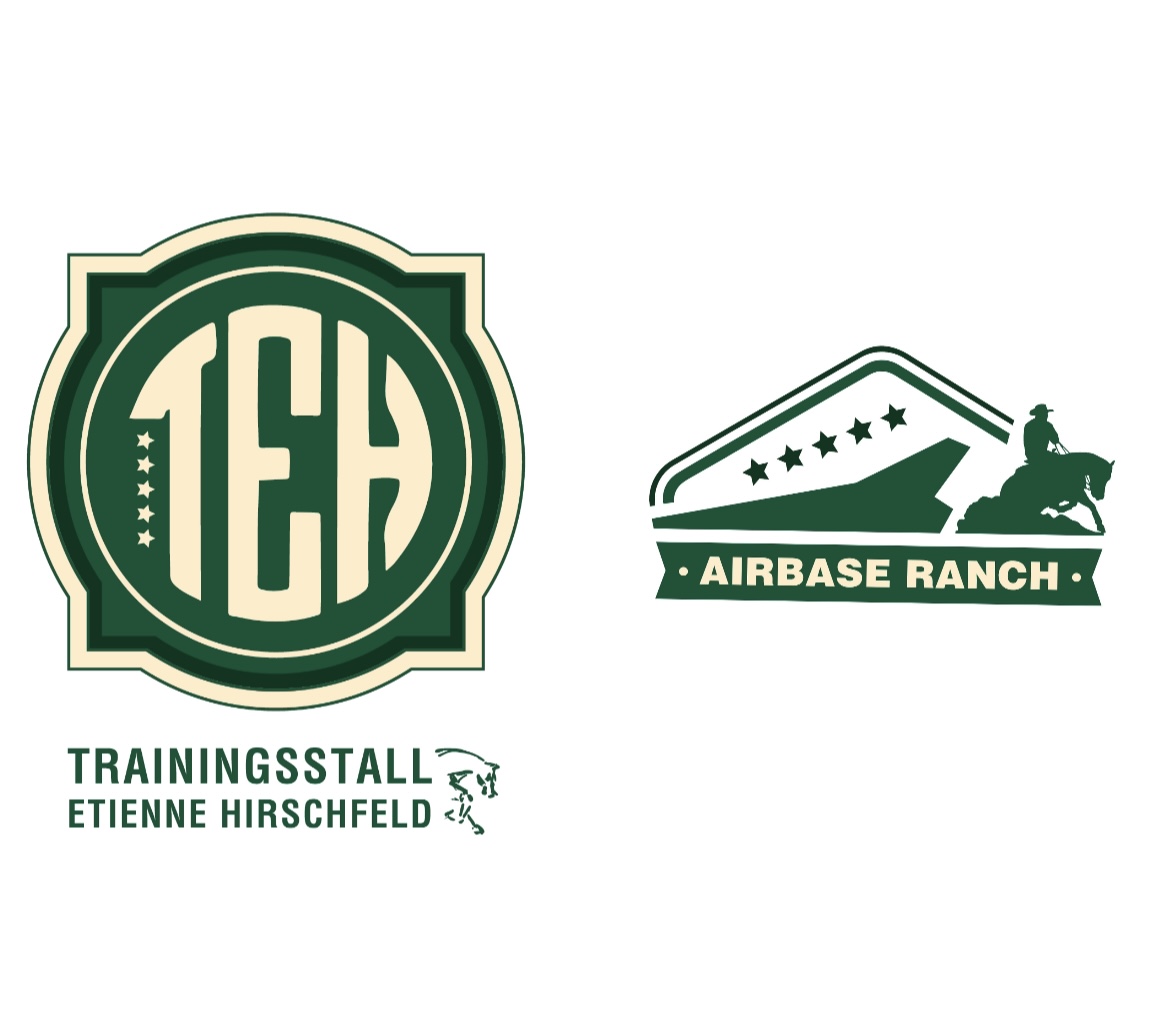 76
Wir danken unseren Sponsoren
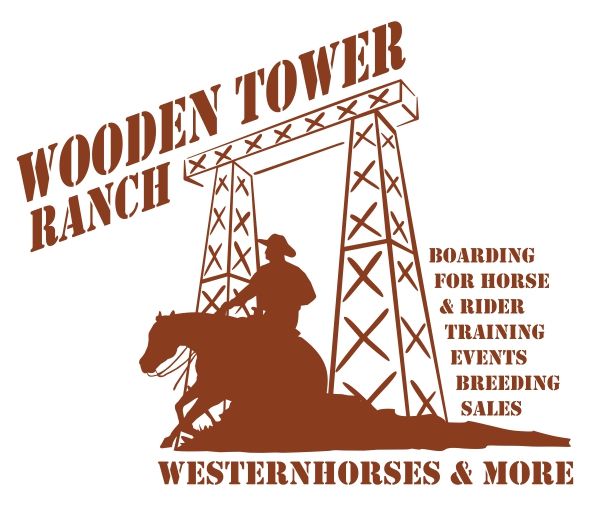 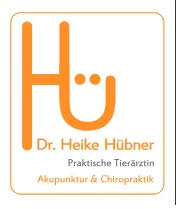 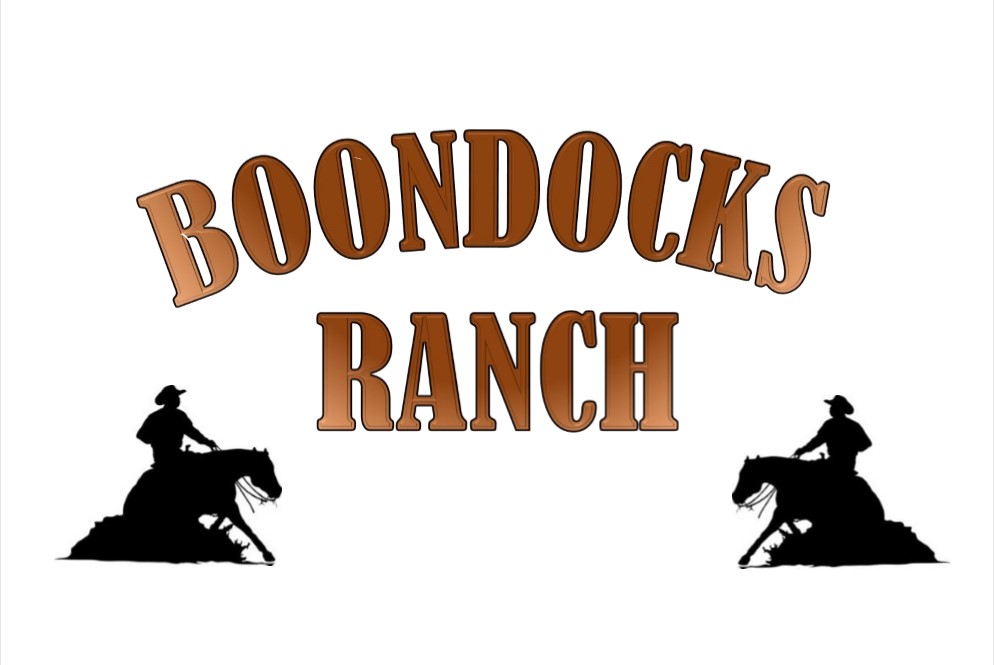 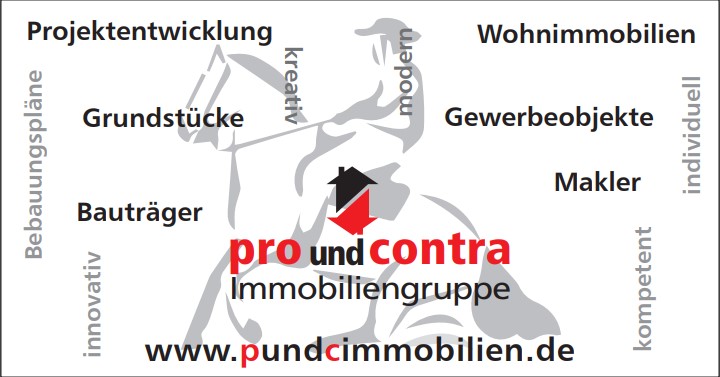 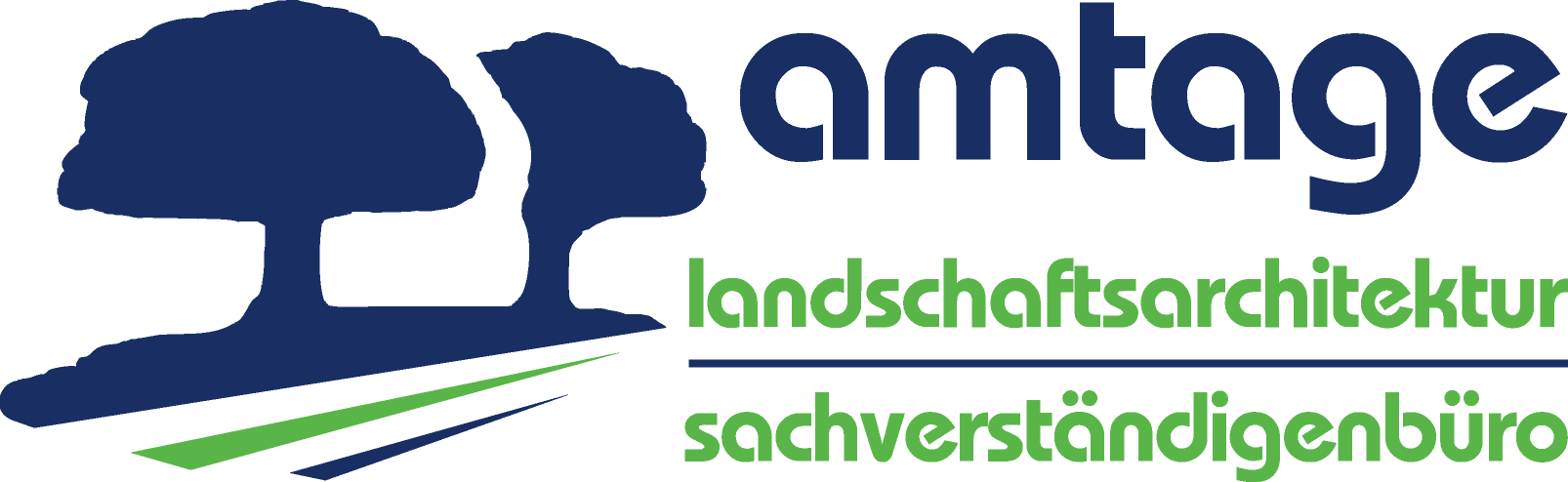 77
Wir danken unseren Sponsoren
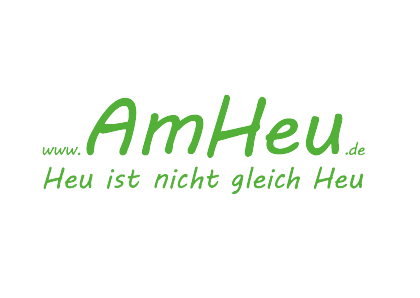 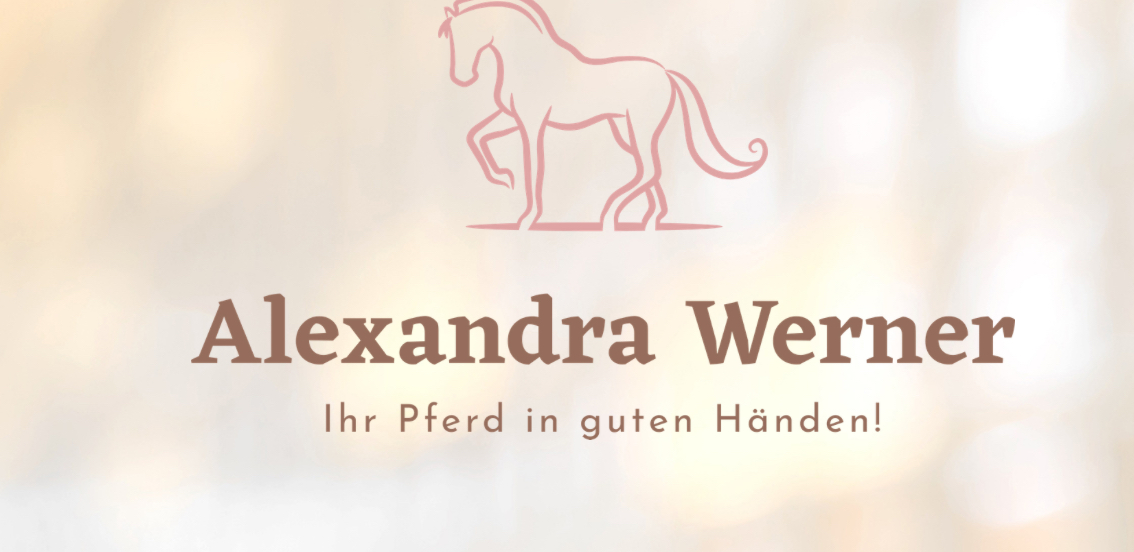 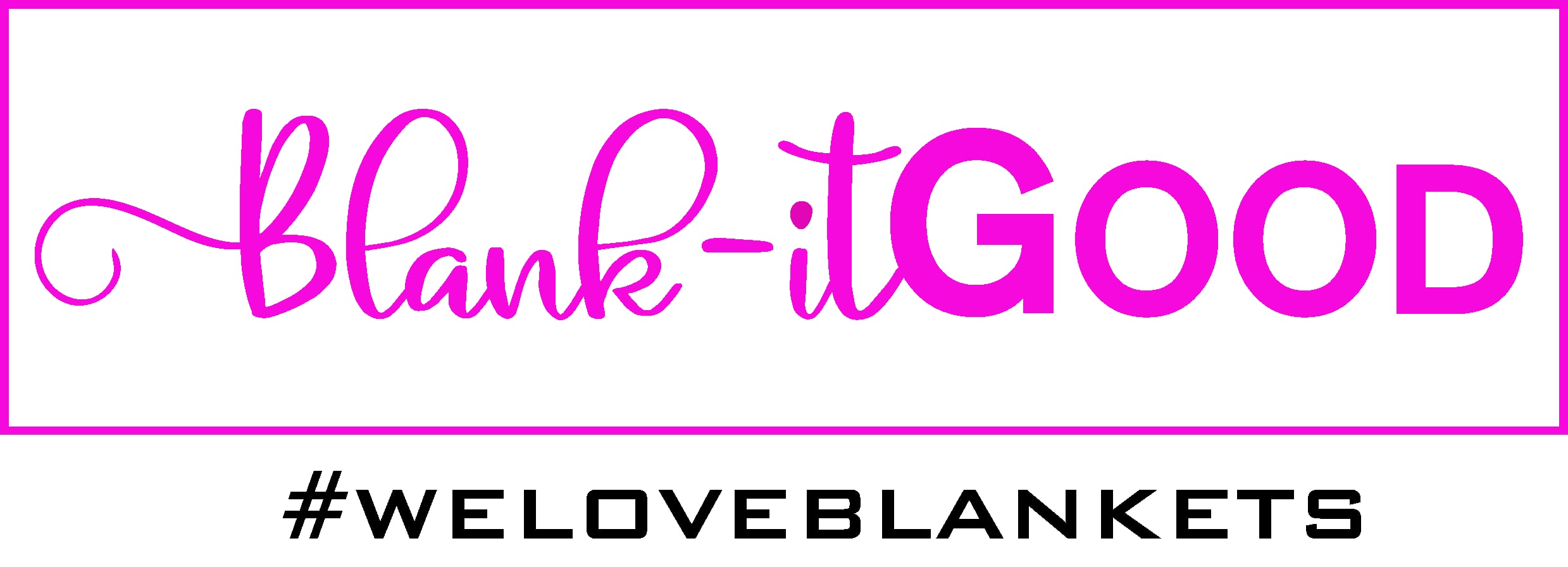 Wir danken unseren Sponsoren
Spenden Landesmeisterschaft:
Heike und Lothar Ebert
MVZ Zahnkultur Berlin-Brandenburg GmbH
TES Printdesign GmbH
M+F Rhinluch-Agrar Gesellschaft mbH
Zuerbel & Lingk
Roy Lippoth
Holiday Spa
Georg Unnebrink